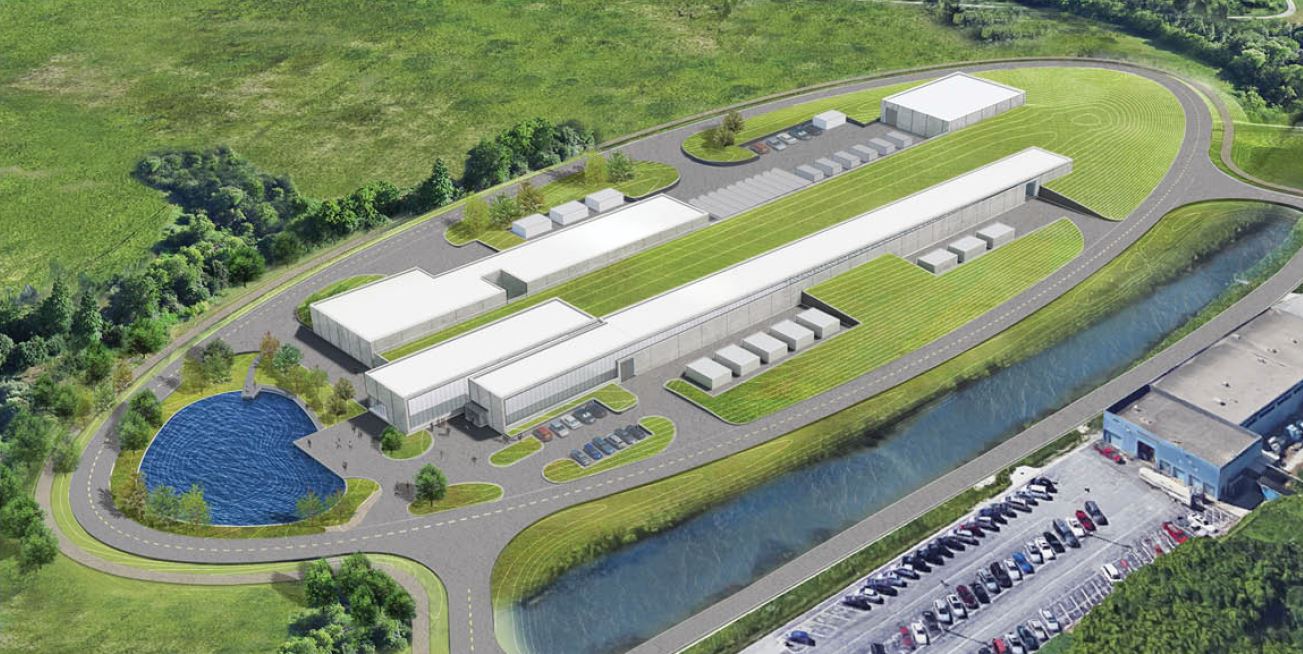 Introduction
Ioanis Kourbanis 
PIP-II BTLBA Beam Absorbers PDR
19 March 2019
Outline
Requirements
Beam Absorbers
Organization
Review Charge
Agenda
2
I. Kourbanis| BTLBA Beam Absorbers PDR review
3/19/2019
PIP II Requirements (Existing Accelerators)
Project FRS requirements: Deliver ≥1.0 MW of proton beam power from Main Injector, over the energy range 60-120 GeV. 
All Accelerator Upgrades required to meet the FRS requirements are part of 121.05 L2 WBS.
In addition WBS 121.05 WBS includes the Transfer Line from the Linac to the Booster  the Beam Absorber Line and the Beam Dump.
3
3/19/2019
I. Kourbanis| BTLBA Beam Absorbers PDR review
121.05 L2 System Scope
WBS Dictionary Definition: pip2-docdb #599
Labor, materials, travel, and costs associated with the management, design, procurement, fabrication, and installation of  and upgrades to the Booster, Recycler, and Main Injector to accommodate increased injection energy, increased intensity and higher repetition rates. Includes the design and installation of the beam line from the superconducting Linac to the Booster and the Beam absorber line and beam dump.
4
I. Kourbanis| BTLBA Beam Absorbers PDR review
3/19/2019
121.05 L2 System Requirements
Necessary to achieve 2 Objective Key Performance Parameters (2,3).
5
I. Kourbanis| BTLBA Beam Absorbers PDR review
3/19/2019
Organization
WBS 121.05
ACCELERATOR COMPLEX UPGRADES
I. Kourbanis
System Manager
WBS 121.05.01 Project Management
I. Kourbanis
WBS 121.05.02
Transfer Line/Beam absorber
M. Xiao
MARS calculations (I. Rakhno)
Beam Absorbers Design (Y. He)
WBS 121.05.03
Beam Transfer Line Installation
D. Morris
WBS 121.05.04
Booster
D. Johnson
WBS 121.05.05
MI/RR
J. Dey
6
I. Kourbanis| BTLBA Beam Absorbers PDR review
3/19/2019
BTLBA WBS
121.05.02 Transfer Line and Beam Absorber (BTLBA) 
Beam Absorbers and Collimators
Beam optics and Lattice

Beam Absorbers
One permanent 50 KW Absorber
Beam commissioning
Beam energy stabilization 
One portable 5 KW Absorber
Used for Linac commissioning
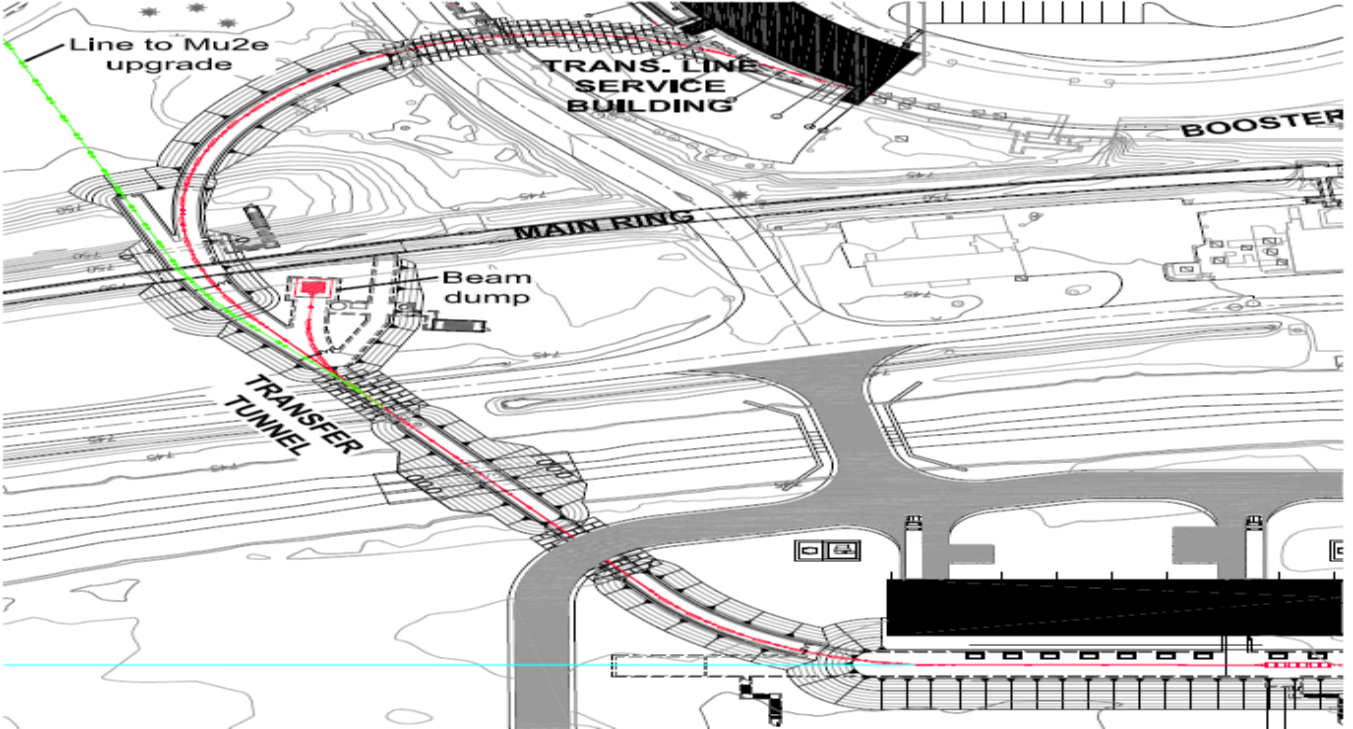 7
3/19/2019
I. Kourbanis| BTLBA Beam Absorbers PDR review
Review Charge Questions
Are the requirements documented, clear, complete and appropriate? 
Is the proposed design for the beam absorbers likely to meet requirements?  Explain any deficiencies or concerns.   
Are there any features present (or absent) that threaten the intended function and performance of this design?  
Is the proposed shielding of the main absorber adequate? 
Have safety and environmental aspects been appropriately considered?   
Have quality aspects been appropriately considered?
8
3/19/2019
I. Kourbanis| BTLBA Beam Absorbers PDR review
Review Agenda
Introduction:  I. Kourbanis

PIP-II Transferline and Absorber Line: M. Xiao

MARS Calculations: V. Pronskikh
 
Beam Absorbers Design: Y. He
     
Closeout – Review Chair
9
3/19/2019
I. Kourbanis| BTLBA Beam Absorbers PDR review
END
10
I. Kourbanis| BTLBA Beam Absorbers PDR review
3/19/2019